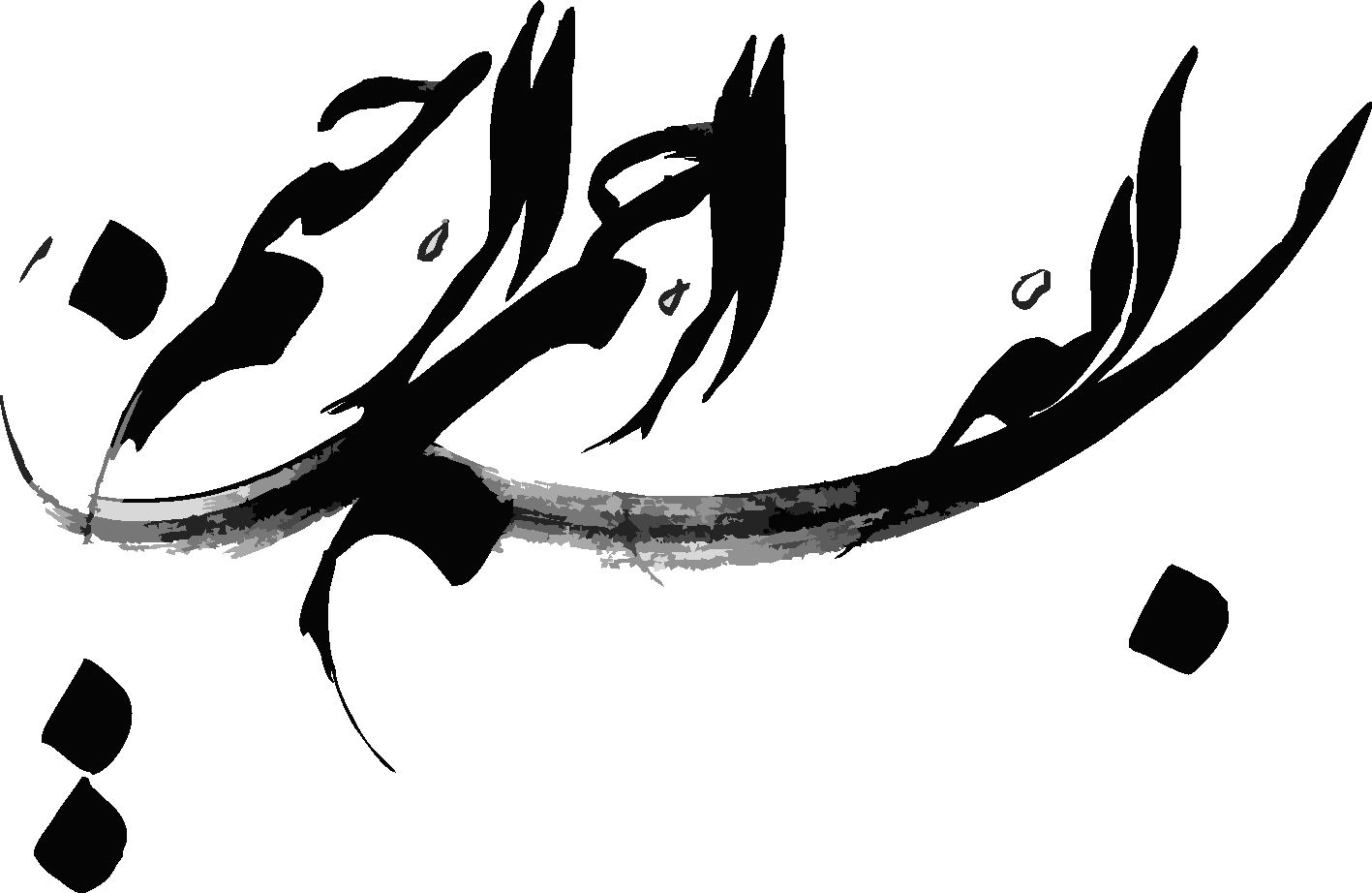 موضوع :
                          تجدید ساختار وکنترل استراتژیک
1
زیر نظر استاد  محترم:							 جناب آقای دکتر تفرشی
گردآورندگان :
		ملیحه کاظمی _ مرضیه سروی _ کاظم پردل راد
2
سیستم های کنترل استراتژیکاز دید مدیران عالی سازمان سیستم کنترل استراتژیک سیستمی است که مدیران را در ارزیابی استراتژی های سازمانی کمک میکند و هنگامی که اختلالی ایجاد میشود آن حوزه هایی که نیاز به توجه بیشتری دارد را حمایت میکند.اغلب سیستم های کنترل موجود به طور انحصاری بر پایه ی مقادیر حسابداری نظیر بازگشت سرمایه پایه ریزی شده اند .به لحاظ آنکه گزارشات مالی نیاز به متغیرهایی همچون درآمد،دارایی و فروش دارند مدیران به راحتی میتوانند نرخ بازگشت سرمایه یا مقادیر مربوطه را از روی داده های موجود به دست آورند. در بعضی از سازمانها موارد مذکور به عنوان نشانه های موفقیت تلقی میشوند.با توجه به کارهای بعضی از متخصصان مقادیر مبتنی بر حسابداری خیلی دیر، خیلی به هم پیوسته و تحریف شده تر از آن است که برای برنامه ریزی مدیران ،تصمیمات و کنترل مناسب باشند.منظور از تاخیر در سیستم های کنترلی که مبتنی بر مقادیر حسابداری میباشند آن است که این اطلاعات به علت تاخیر نمیتوانند در زمان لازم آگاهی های ویژه رابه مدیریت ارائه دهند به همین منظور ارائه ی اطلاعات نهایی تا هنگام تهیه ی گزارشات مالی معلق خواهد ماند.
3
به هم پیوستگی به سادگی نشان میدهد که مقادیر حسابداری نمیتواند دارای جزئیات لازم برای توسعه ی فرآیند سازمانی باشد.در نهایت با اعتماد بیش از حد به اطلاعات حسابداری مدیر یک چشم انداز تحریف شده ای از عملکرد سازمان خواهد داشت.زمانی که مدیران اثرات سیاستهایی که در خصوص مواد اولیه و تجهیزات کارخانه است درک نکنند و نیز از هزینه های سرباری که به ادارات و قسمت های مختلف تخصیص میابد آگاهی نداشته باشند با نابسامانی رو به رومیشوند در مجموع اندازه گیری های مالی بر پایه ی حسابداری میتوانند مدیران را به فعالیت در مسیر های ضد تولیدی در دراز مدت رهنمون سازند.مدل اصلی کنترل استراتژیک در شکل به تصویر کشیده شده و در این مدل سه کنترل مختلف مورد بررسی قرار گرفته است:کنترل پس از عمل (بازخورد) کنترل در حین عمل(متقارن) کنترل قبل از عمل(پیش خورد)
4
5
کنترل های پس از عمل اطلاعاتی را در رابطه با فعالیت های تحقق یافته ی سازمانی در اختیار مدیران قرار میدهند در حالی که کنترل در حین عمل  اطلاعات زمان واقعی در رابطه با فرایند ها و فعالیت ها ی سازمانی را در اختیار مدیران میگذارد بنابر این پیش از آنکه انحرافات از برنامه باعث آسیب رساندن به سازمان شوند مشخص میشوند . اما کنترل قبل از عمل به مدیران کمک میکند که با شناسایی و زمینه هایی که از محیط داخلی و خارجی بدست می آورند تغییراتی را ایجاد نمایند.
1.کنترل های پس از عمل (بازخورد): سیستم های کنترل پس از عمل (باز خورد)درحالت معمول دارای عناصر متعددی هستند.به عنوان بخشی از فرایند اجرایی درکنترل پس از عمل ، مدیران اهداف (مانند مجموعه ای از اهداف خرد کلان ) وخطای مجاز (مانند متغیرهای قابل قبول از اهداف) را برای فعالیت ها تعیین می کنند و همچنین زمینه هایی که برای موفقیت استراتژی جنبه های حیاتی دارند و در دستیابی به اهداف سازمانی مفید هستند را معین        می کنند تا یک چار چوب زمانی برای اندازه گیری عملکرد به وجود آید. وقتی که مقدار مناسبی از زمان سپری شد ، عملکرد در قبال اهداف اولیه ، اندازه گیری می شود ، اگر عملکرد با توجه به پاره ای از فاکتورها در درون خطای مجاز ، تعریف شده باشد مدیران خواهند فهمید که انتظاراتشان در رابطه با عملکرد ، با فرض شرایط موجود سازمانی و محیطی برآورده شده است . اما اگر عملکرد خارج از محدوده خطای مجاز باشد ، مدیران باید علت و معلول را تعین کرده و تلاش کنند تا شکاف ایجاد شده به این اهداف اولیه و عملکرد را تبیین نمایند.
6
نقش های سیستم های کنترل پس از عمل :اول آنکه سیستم های کنترل پس از عمل با تدوین یک سری اهداف ، به مدیران این اطمینان را میدهد تا برنامه ها و استراتژی های سازمانی را به خوبی درک نمایند. دوم ، سیستم های کنترل پس از عمل ، مدیران را برای جستجوی علایق سازمانی رهنمون می سازد و در نهایت سیستم های کنترل پس از عمل به مدیران کمک می کند که در نظر داشته باشند که در چه زمانی و چگونه با مشخص نمودن زمینه هایی که توجه بیشتری را می طلبند ، فعالیت نمایند.سیستم های کنترل پس از عمل (باز خورد) به چهار دسته تقسیم می شوند که به شرح زیر توضیح داده می شود:1_ بودجه ها : حساب های در آمد و حساب های هزینه ، اهدافی هستند که باید در بودجه معین شوند. مدیران و کارکنان همچنین مسئولیت دارند که خطای مجازی را نیز در بودجه قرار دهند. همچنین بودجه ها برای ارزیابی عملکرد مدیران نیز به کار می روند.2_تحلیل نسبت ها : نسبت های مالی ، نظیر نسبت بازگشت سرمایه یا نسبت سرمایه ی جاری در پایان  مورد اندازه ی گیری قرار گرفته و با اهدافی که در گذشته طراحی شده است مورد مقایسه قرار می گیرند البته اگر چه اتکای بیش از حد به یک چنین کنترلی ، عملکرد بلند مدت  شرکت را ممکن است به مخاطره اندازد ، اما در برخی از موارد تحلیل نسبت ها ، اطلاعات کنترلی مفیدی را در اختیار تحلیل گران قرار می دهد.
7
3_ممیزی ها : ممیزی ، عملکرد شرکت را ارزیابی می کند و نتایج را مورد بررسی قرار می دهد و در نهایت آن ها را با خط مشی های اولیه مقایسه می کند ممیزی های مالی ، دقت سیستم های حسابداری را کنترل می کنند و معیار آن اصول پذیرفته شده حسابداری است.4_اهداف و آرمان ها : اهداف و آرمان ها مقصدی را برای افراد دوایر و قسمت ها مشخص        می کنند . اهداف عملیاتی به منظور آن که مفاهیمی که در بیانیه ی رسالت عنوان شده است روشن تر نمایند و آن را برای مدیران و کارکنان قابل درک سازند، تدوین می شوند.2.کنترل های در حین عمل (متقارن): کنترل های در حین عمل در طول فرایند اجرا از اهمیت به سزایی برخوردار هستند کنترل های در حین عمل بسیار شبیه کنترل های پس از عمل     می باشند ، با این تفاوت که تنها افق زمانی در کنترل های در حین عمل به زمان واقعی    نزدیک تر است.مزیت این کنترل ها آن است که با اطلاعاتی که از داده ها جمع آوری می کند سریعا سعی در متعادل کردن شرایط دارد این کنترل بر خلاف سیستم های کنترل پس از عمل  منتظر واکنش پس از اتمام اجرا می باشد.سر فصل دیگری از کنترل ها ی در حین عمل که بسیار کاربردی است، کنترل های رفتاری است .به طور کلی ، کنترل های رفتاری ، پرسنل را وا می دارد که خود را با خواسته ها و انتظارات سازمان هماهنگ کنند. این کنترل ها از آن جایی که از زمان واقعی تبعیت می کند موجب    می شود تا انگیزه کار را در بین کارکنان ارتقا دهد. در زیر دو نوع از کنترل های رفتاری توضیح داده می شود.
8
1_کنترل های اداری (بور کراتیک): قوانین ،خط مشی ها وسیاست ها راهنمای رفتاری اعضای سازمان می باشند. قوانین ،ارائه دهنده روش های استاندارد انجام کار می باشند ،اما خط مشی ها ، قلمرویی که در ان باید یک تصمیم گرفته شود ، روشن می کنند و اطمینان می دهند که این تصمیم با اهداف قوانین سازمان مطابقت دارد ولی سیاست های کاری طرح هایی هستند که شیوه های انجام کار تعیین می کنند . سازمان ها با اعمال کنترل های اداری قادر خواهند بود ، رفتار پرسنل خود را همگام با اهداف سازمانی منطبق نمایند و بدون نظارت مستقیم از طریق  ابزار های اداری آن ها را کنترل کنند . 2_کنترل های قومی (طایفه ی): در روش مبتنی بر کنترل های قومی (طایفه ای ) از فرایند های اجتماعی افراد همچون ارزش های مشترک توانایی های قابل انتظار و تعهد بر یک سازمان استفاده می شود با این روش می توان بر رفتار اعضای سازمان کنترل هایی اعمال نمود .   سازمان هایی که از این شیوه کنترلی استفاده می کنند به دنبال افرادی می باشند که نسبت به اهداف سازمان دارای نوعی تعهد بوده و نسبت به ارزش های مشترک وفادار و قابل اعتماد باشند . 3- کنترل های قبل ازعمل (پیش خورد ): با توجه به عدم پیوستاری شرایط محیطی که ناشی از تغیرات اساسی و اجتناب ناپذیر در سطوح مختلف محیط های اقتصادی؛ اجتماعی ؛ تکنولوژیکی و سیاسی است، لزوم سیستم های کنترلی قبل ازعمل بسیار مهم می باشد . سیستم های کنترل قبل از عمل، با مطالعه تغییرات محیطی ، شرایط پویایی را برای تداوم عملیات سازمان تجویز   می نماید . به عبارت دیگر با اعمال هر گونه تغییر در شرایط محیطی مانند تغییر در عوامل اقتصادی ؛ اجتماعی ؛ سیاسی ؛ تکنولوژیکی و فرهنگی ، سیستم های کنترل قبل از عمل به منظور پاسخگویی و مقابله با این تغییرات ، هشدارهایی را به سازمان ارائه می دهد که باید آن سازمان خود را با آن شرایط جدید منطبق سازد.
9
طراحی سیستم کنترل استراتژیک کنترل های پس از عمل ؛ در حین عمل و قبل از عمل ، به عنوان سنگ زیربنایی برای کنترل استراتژیک تلقی می شوند . در فرآیند طراحی که با توسعه ی سیستم های کنترل استراتژیک در ارتباط می باشد مواردی از جمله ؛ تعیین اینکه چه فاکتورهایی لازم است که کنترل شوند ؛ شناسایی اندازه های مناسب فاکتورها و نظام اطلاعات منسجم از تمامی سطوح ، درنظر گرفته می شوند این موارد به شرح زیر توضیح داده  می شود : 1-تعیین عوامل کنترل : اولین گام در ایجاد سیستم کنترل استراتژیک ، تعیین چیزهایی است که باید کنترل شوند . نگاه ذی نفعان به سازمان ها ، ارائه دهنده ی یک چشم انداز منسجم از ابعادی است که باید کنترل شوند . روبرت کاپلان و دیوید نورتون یک رویکرد مناسبی از طراحی سیستم های کنترل استراتژیک ارائه نموده اند که عملکرد سازمان را از چهار بعد مورد توجه قرار می دهد این موارد عبارتند از : مالی ؛ مصرف کننده ؛ فعالیت داخلی ؛ نوآوری و یاد گیری.دومین گام ، درفرایند ایجاد سیستم کنترل استراتژیک ، مشخص نمودن آن دسته از عواملی که ، موفقیت سازمان را در دستیابی به بینش سازمانی مهیا می سازد ، حیاتی است . این عوامل با پیوند به ابعاد چهارگانه مالی ؛ مصرف کننده ؛ فعالیت داخلی و نوآوری و یادگیری شرایطی را مهیا می سازد که عملی شدن استراتژی را تسریع نموده و یک پیوند حیاتی بین برنامه های استراتژیک و اهداف با سایر جهت گیری ها به وجود می آورد .
10
استفاده از اطلاعات کنترل استراتژیک  رشد روزافزون تکنولوژی های اطلاعاتی موجب شده تا سیستم های کنترل نیز از یک پویایی مداوم بهره مند شوند. سیستم های اطلاعاتی قادر هستند حجم بالایی از معاملات ؛ نتایج عملیات و بازده خروجی فعالیت ها را طی گزارشات ویژه ای به صورت شکل های زمان بندی شده در اختیار مستقیم مردم قرار دهند . برای بالا بردن درک کیفی و کمی سازمان ، ضرورت بیان ویژگی های کنترل سازمانی بسیار قابل توجه است ، این سیستم های کنترل باید دارای ویژگی های زیر باشند :1-اطلاعات جمع آوری شده توسط سیستم های کنترل ، باید از یک نوع اهمیت برخوردار بوده و برای بالاترین سطح مدیریت تعریف شده باشند.2-فرایند کنترل باید مداوم و منظم باشد و توجه خاصی به فعالیت های مدیران در تمامی سطوح سازمان داشته باشد . 3-اطلاعات حاصل از سیستم باید تفسیر شود و همچنین در نشست های رودرروییکه بین رؤسا و مرئوسان صورت می گیرد ، موردبحث و بررسی قرار گیرند .4-موفقیت فرایند کنترل ، مبتنی بر چالش مداوم و بحث در خصوص اطلاعات ؛ فرضیات و استراتژی هاست .
12
کنترل تکنولوژیهرگونه تغییر خصوصا تغییر در محیط تکنولوژی ، باعث ایجاد مشکلات در بیشتر  شرکت ها می شود . با توجه به دو ویژگی اصلی تغییرات تکنولوژیکی که مشخصا یکی سرعت بالا و دیگری غیر منتظره بودن آن می باشد ، می توان گفت که اغتشاشات و آشفتگی های محیط تکنولوژی از دیر باز وجود داشته است و نمی توان آن را فقط مربوط به چند سال اخیر دانست .مفهوم عام کنترل تکنولوژی :1-کنترل تکنولوژی ، همه ی اعمال اجرایی لازم برای هماهنگ کردن سیستم       برنامه ریزی و کنترل تکنولوژی را با سیستم اطلاعات ادغام می کند .2-کنترل تکنولوژِی به سطح استراتژیک یک شرکت بر می گردد . به این معنا که کنترل استراتژی تکنولوژی حول محور تحقیق ؛ ایجاد و حفظ استعداد و امکان تکنولوژی دور می زند .3-تحت شرایط محیط تکنولوژیکی که به سرعت در حال تغییر است ، کنترل تکنولوژی در برنامه ریزی ؛ نظارت ؛ ارزیابی و اجرا اثر می گذارد .کنترل تکنولوژی یکی از اجزای جدایی ناپذیر سیستم کنترل استراتژیک شرکت محسوب می شود .
13
مفهوم و صفات اختصاصی کنترل تکنولوژی به شرح زیر ارائه می شود :1-سیستم کنترل تکنولوژی مشتمل بر برنامه ریزی استراتژیک تکنولوژیکی و کنترل تکنولوژی است .2-در کنترل تکنولوژیکی تشخیص و حفاظت استعداد های تکنولوژیکی مورد تأکید است . این امر به افزایش ارزش شرکت کمک می کند .3-شرایط سیستم کنترل تکنولوژیکی نسبت به سایر سیستم ها و تغییرات در آن سریع تر انجام می شود .4-اثربخشی کنترل تکنولوژی زمانی حادث می شود که در درون کنترل استراتژیک ادغام شود اصطلاحات مربوط به کنترل تکنولوژی :1-مدل تکنولوژی : مدل کنترل تکنولوژی فضایی است که در آن سلسله عملیات و رویه های فرایند کنترل تکنولوژی لحاظ شده باشد .2-پتانسیل تکنولوژی : پتانسیل تکنولوژی مشتمل بر اجزایی می باشد که دانش و توانایی شرکت را در زمینه ی تولید و پردازش گسترش می دهد .3-برنامه ریزی تکنولوژی استراتژیک : این نوع برنامه ریزی بخش ادغام شده ی برنامه ریزی استراتژی بازرگانی ؛ تولید و کنترل می باشد که برگرفته از مزیت های قابل رقابت تکنولوژی های سازمان است .4-کنترل استراتژیک : همه ی اعمال اجرایی لازم برای هماهنگی برنامه ریزی و کنترل استراتژیک را با سیستم تهیه ی اطلاعات ادغام و ترکیب می کند .
14
پیچیدگی محیط تکنولوژی :برای اینکه در دوره تغییرات سریع امروز بتوانیم از عهده ی وظایف مدیریتی برآییم ، نیازمند توانایی هایی هستیم که بتوانیم به پیچیدگی ها غلبه نماییم . برای اداره کردن پیچیدگی ، شرکت آزاد است که دو طرح اساسا متفاوت را دنبال کند : از یک سو ، پیچیدگی را کاهش دهد به این مفهوم که مداخله های مدیریتی و تعداد حالت های آینده ی احتمالی را محدود کرده و آن ها را در اندازه های مدیریتی قرار دهد و از سوی دیگر افزایش پیچیدگی است که به دنبال توسعه پیش بینی حالات آتی است .به طور کلی برنامه ریزی استراتژیک می تواند به عنوان کاهش محتاطانه ی پیچیدگی مورد توجه قرار گیرد ، در حالی که در مرحله ی اجرای استراتژیک افزایش پیچیدگی به عنوان یک اصل اساسی مورد نظر است  .بامتال ضرورت کنترل تکنولوژی را بر اساس تحلیل شکاف ، مورد بررسی و ارزیابی قرار می دهد شکل 2-8 شواهدی را ارائه می دهد که در آن اهداف   برنامه ریزی شده (حالت هدف ) غالبا حاصل نمی شود .
15
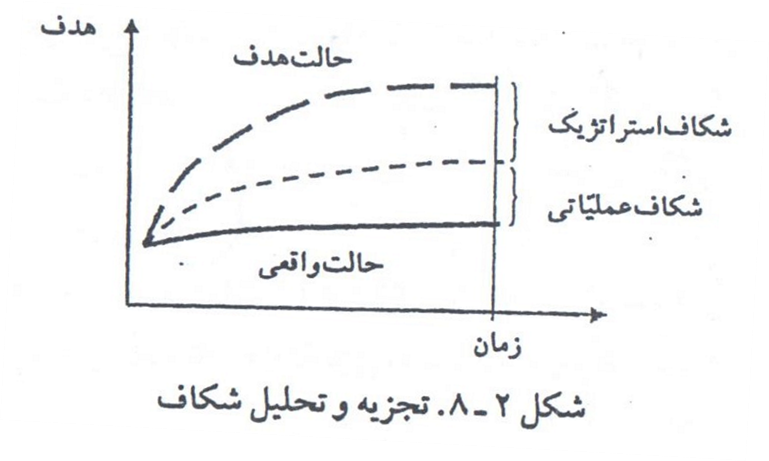 با در نظر گرفتن تفاوت بین اندازه های حالت واقعی ( هدف واقعی ) و حالت هدف (هدف برنامه ریزی شده ) می توان گفت که دستیابی به اهداف بالا صرفا از طریق رشد استعدادها حاصل می شود ، در صورتی که بهبود بیشتر فقط از طریق طراحی یک برنامه ی دراز مدت حاصل خواهد شد . بنابراین فاصله ی میان شکاف استراتژیک وشکاف عملیاتی گویای آن است که در کنار بهینه سازی کوتاه مدت ، یک تطبیق استراتژی روی اصل دراز مدت که مدیون تغییر محیط می باشد ، لازم و ضروری است.
هنر کنترل تکنولوژی آن است که شکاف استراتژیک را پیشاپیش مشخص نماید . این موضوع خصوصا در مورد تکنولوژی های مهم و ضروری است . در اصل جهت رسیدن به اطلاعات مربوط به  کنترل تکنولوژی ، باید یک تقابل بین تجارت و سیستم اطلاعات تکنولوژی برقرار نمود .
16
تجدید ساختار استراتژیک بعضی از شرکت های بزرگ در حال تجربه کردن افول عملکرد خود هستند . این تجربه مدیران عالی سازمان را ملزم نموده است که سازمان خود را مورد باز فکری قراردهند .  شرکت رایانه ای اپل که در اواسط دهه ی 1980 ، خود را به عنوان «پادشاه معجزه گر» معرفی کرد ، اکنون برای بقا در حال قطع کردن خطوط  تولید و روی آوردن به بازارهای جدید است . به هر حال بعضی از مؤلفان معتقدند که تجدید ساختار استراتژیک ، فرایند مداومی از نتیجه ی طبیعی بازخورد حاصل از فرایند کنترل استراتژیک است ، این بازخورد که ازشرایط و تغییرات بازار جهانی و تکنولوژی های جدید حاصل گشته است ، دائما در حال انتقال اطلاعات به درون سازمان ها می باشد .این سازمان ها از آنجایی که با شرایط سخت رقابت مواجه هستند ملزم به استفاده از آن تکنولوژی هایی می باشند ، همین استفاده باعث شده است که دائما شکل عملیاتی فعالیت ها ؛اهداف و رسالت ها به جهت انطباق با شرایط جدید تغییر یابد .تاکتیک های عمومی تجدید ساختار استراتژیک عبارتند از : 1 تجدید تمرکز بر روی دارایی های سازمان .2 نوسازی (پیرایش سازمانی ) .3 تجدید تمرکز مدیریتی
17
تجدید تمرکز بر روی دارایی های سازمان  : تجدید تمرکز بر روی دارایی های سازمان  عموما به شکل خاصی توسط ذی نفعان خارجی همچون اتحادیه های مالی مورد بررسی قرار می گیرد . تجدید تمرکز بر روی دارایی های سازمان مستلزم     فعالیت های خاصی است که با جهت گیری های ثابت سازمان که مبتنی بر مسیر استراتژیک سازمانی است ، تفاوت دارد .این نوع تجدید تمرکز ، اغلب به عنوان توجه به طیف پایین معروف است .  توجه به طیف پایین با کاهش دادن تنوع و گوناگونی از طریق خارج کردن مشاغل غیر ضروری که به رقابت اصلی و توانایی های شرکت مرتبط نمی شوند ، در ارتباط است .نوسازی (پیرایش سازمانی ) : نوسازی یک استراتژی چرخشی است . این امر با تاکتیک هایی همانند کاهش نیروی کار ؛ تعطیل کردن واحد های غیر سود آور ؛ حذف فعالیت های غیر ضروری ؛ به کارگیری سیاست های کنترلی شدید و استفاده از      روش های جدید که بر کیفیت و سودآوری افزوده می شود ، عملی می شود .این استراتژی در اصل به منظور برگرداندن روند منفی و بازسازی سازمانی در جهت کسب سطوح مناسب سوددهی طراحی می شود  چنین تلاش هایی حداقل مستلزم کاهش موقتی، به منظور حفظ سرمایه می باشد .
18
-تجدید تمرکز مدیریتی : ساختار سازمانی که به تفصیل در فصل هفتم در مورد آن بحث شد، دارای توان بالقوه ای از تلاش های تجدید ساختار است . با تنوع سازمان ها ، مدیران ارشد با مشکلات متعددی مواجه می شوند . آنها ملزم      می باشند که با مطالعه دقیق اطلاعات ، راه های کنترل کارامد هریک از    فعالیت ها را به دست آورند . رویکرد کنترل سازمانی ، مدیران ارشد را با دو نوع ساختار مواجه نموده و این ساختارها با توجه به تجدید سازمان به اشکال متمرکز و غیر متمرکز تفکیک می شوند . ساختار غیر متمرکز در تجدید سازمان ، هنگامی اتفاق می افتد که سازمانی با توجه به مشکلات متعدد ،تصمیم به تقسیم شرکت مادر می گیرد . در این حالت ، شرکت مادر با تصفیه ی کامل به    شرکت های فرعی تبدیل می شود .  اما از طرف دیگر ، بعضی از سازمان ها با تمرکز یابی بیشتر برای تجدید ساختار ، به شکل دیگری تصمیم می گیرند .
19